Подготовка к обучению в школе.
Счет предметов
Математические ступеньки
Прочитаем и отгадаем
Он затейник и проказник,Только с ним всё время праздник.И смешно так водит ухом!Вы узнали…
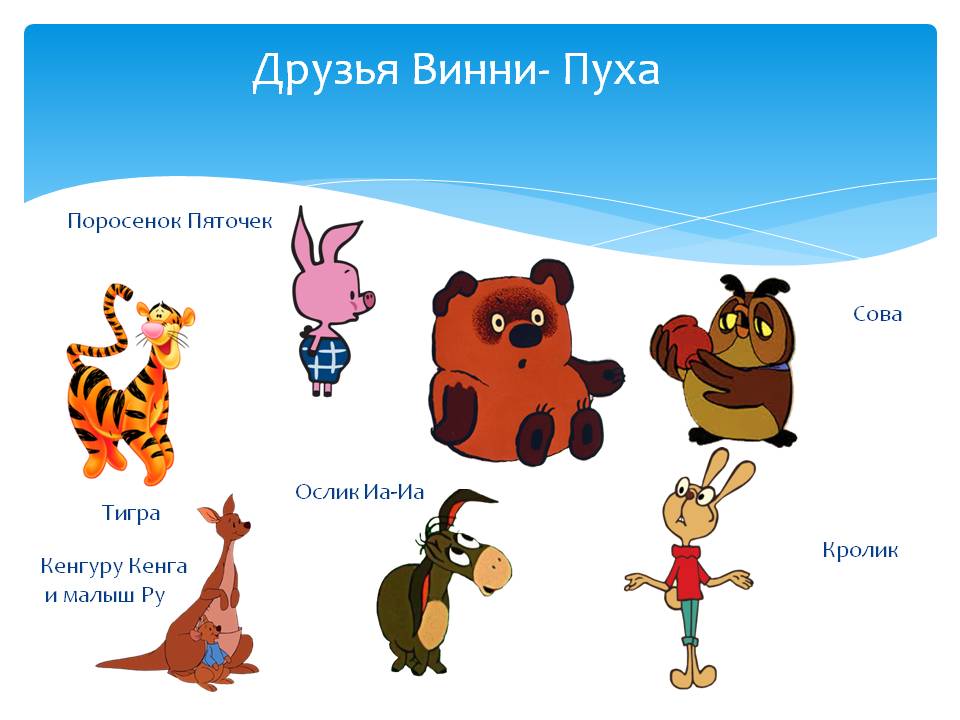 Сам Вини-Пух пропел открыто,Чем голова его набита.Древесный мусор из-под пилки,Что называется …
ОПИЛКИ
И если это не секрет,Скорее дайте мне ответ:Кто этот милый толстячок?Сын мамы-хрюшки —
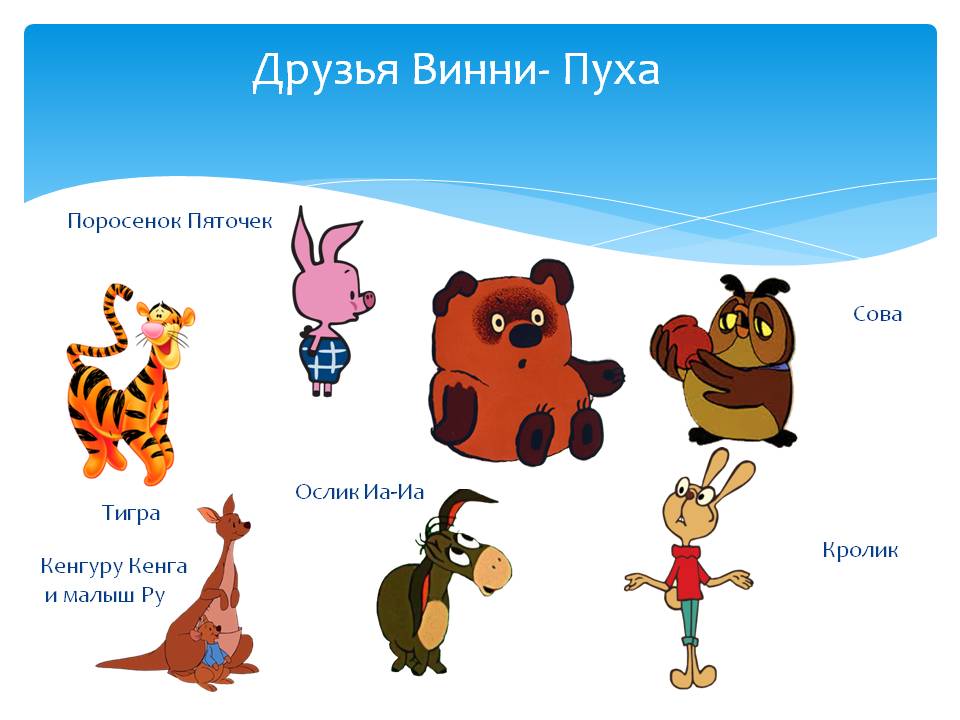 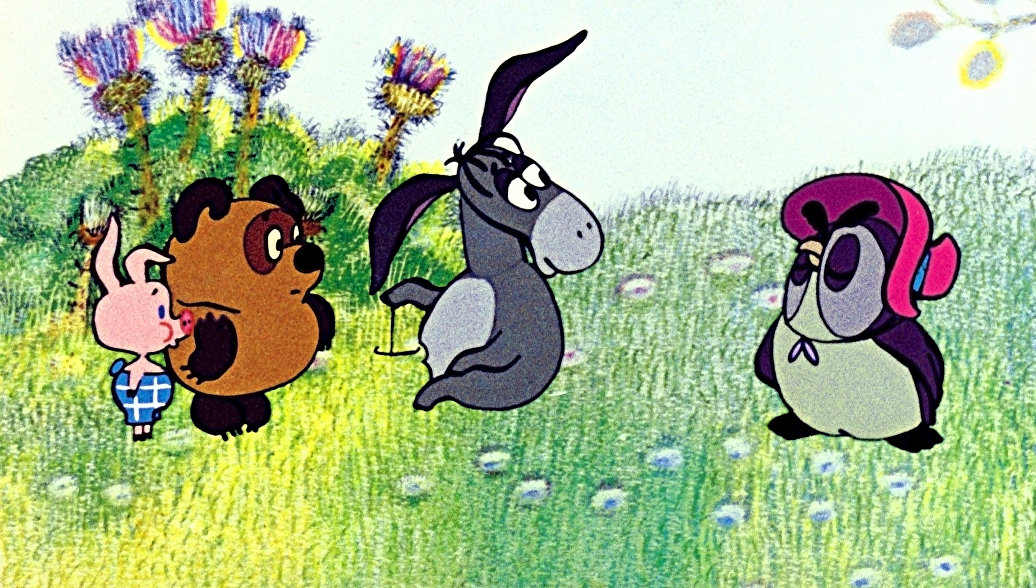 Какие они?
Какого горшка не хватает?
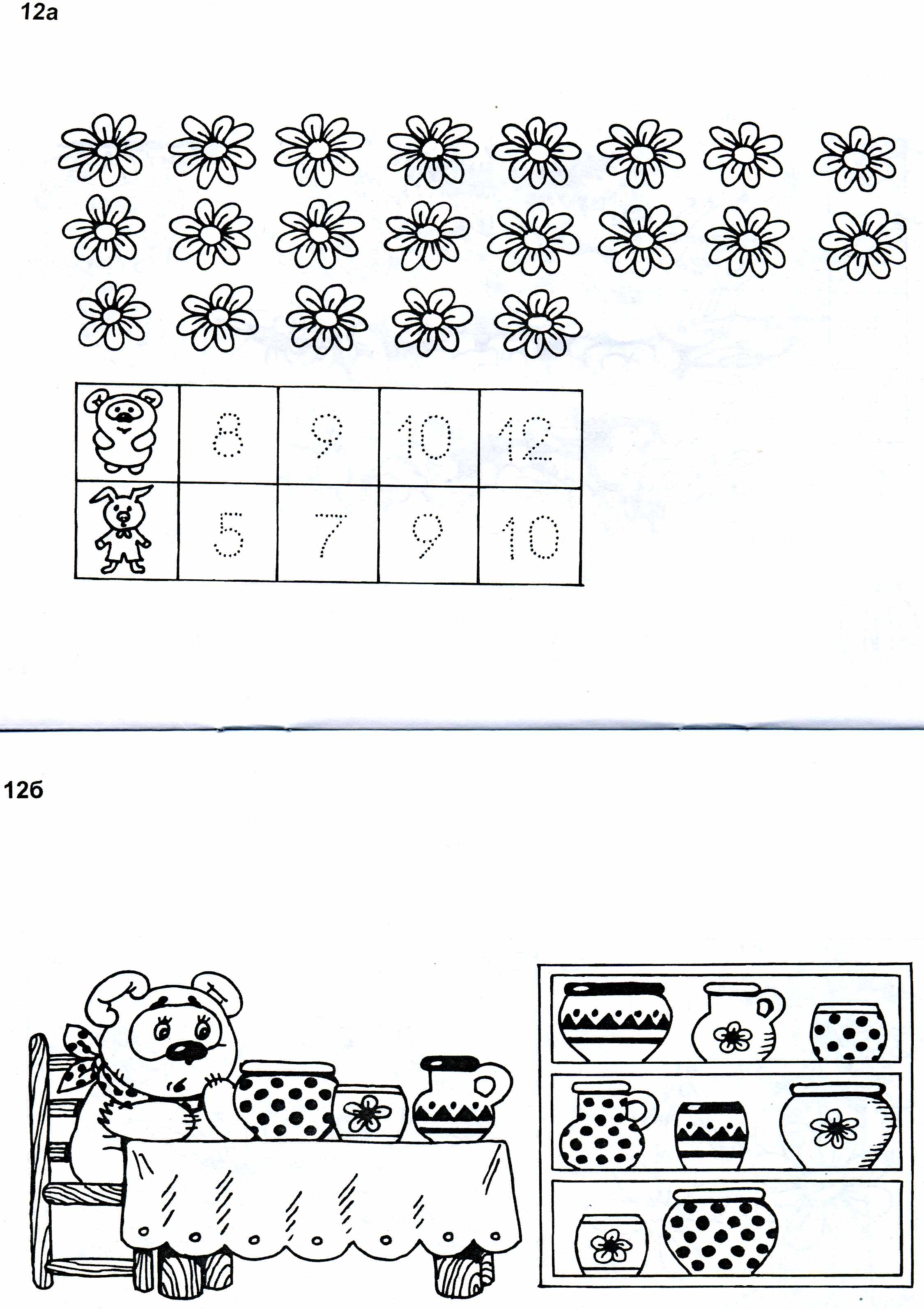 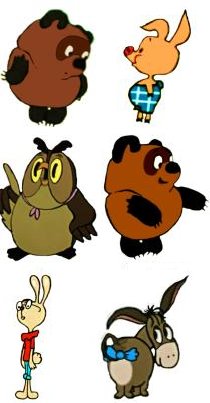 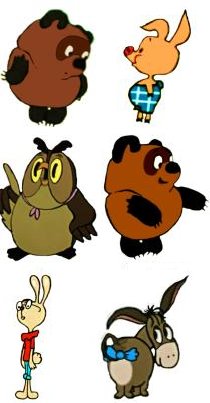 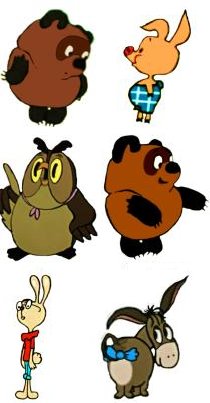 2
3
1
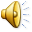 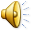 Раскрась серединки цветов в                   цвет,   без не повторяя
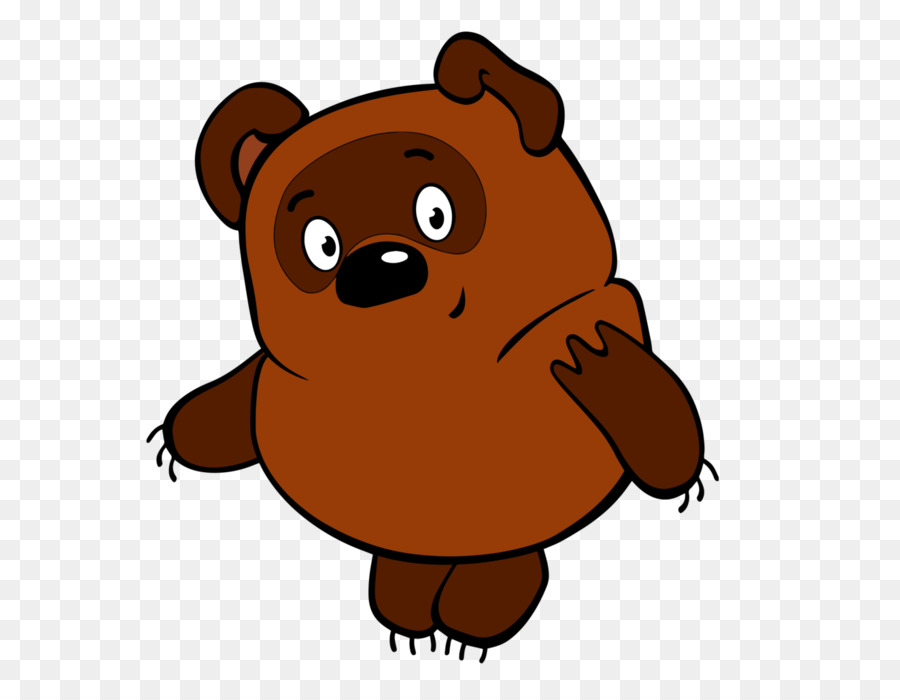 Проверь
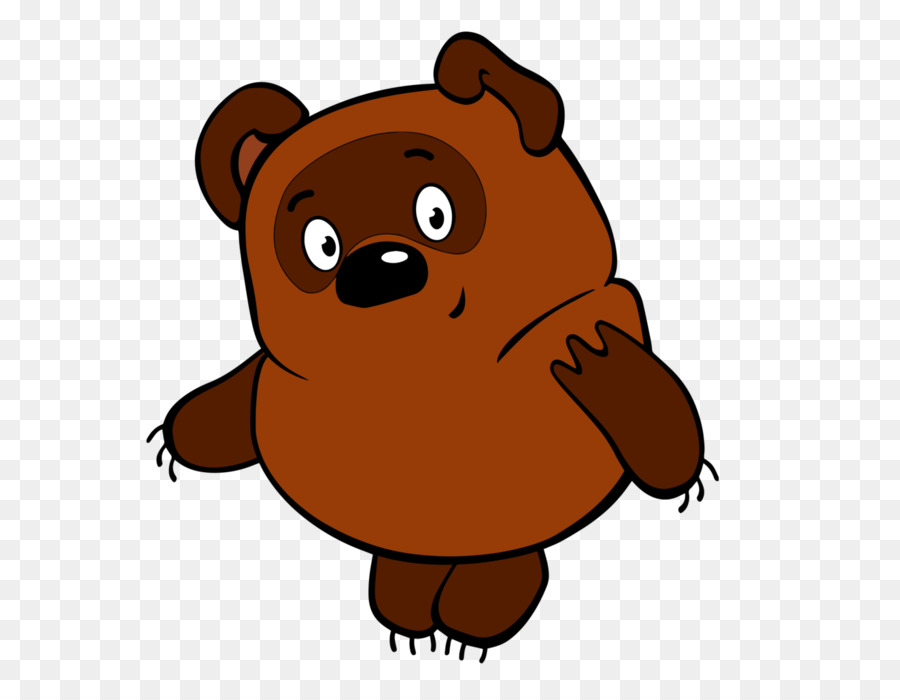 Подари каждой цифре по цветку
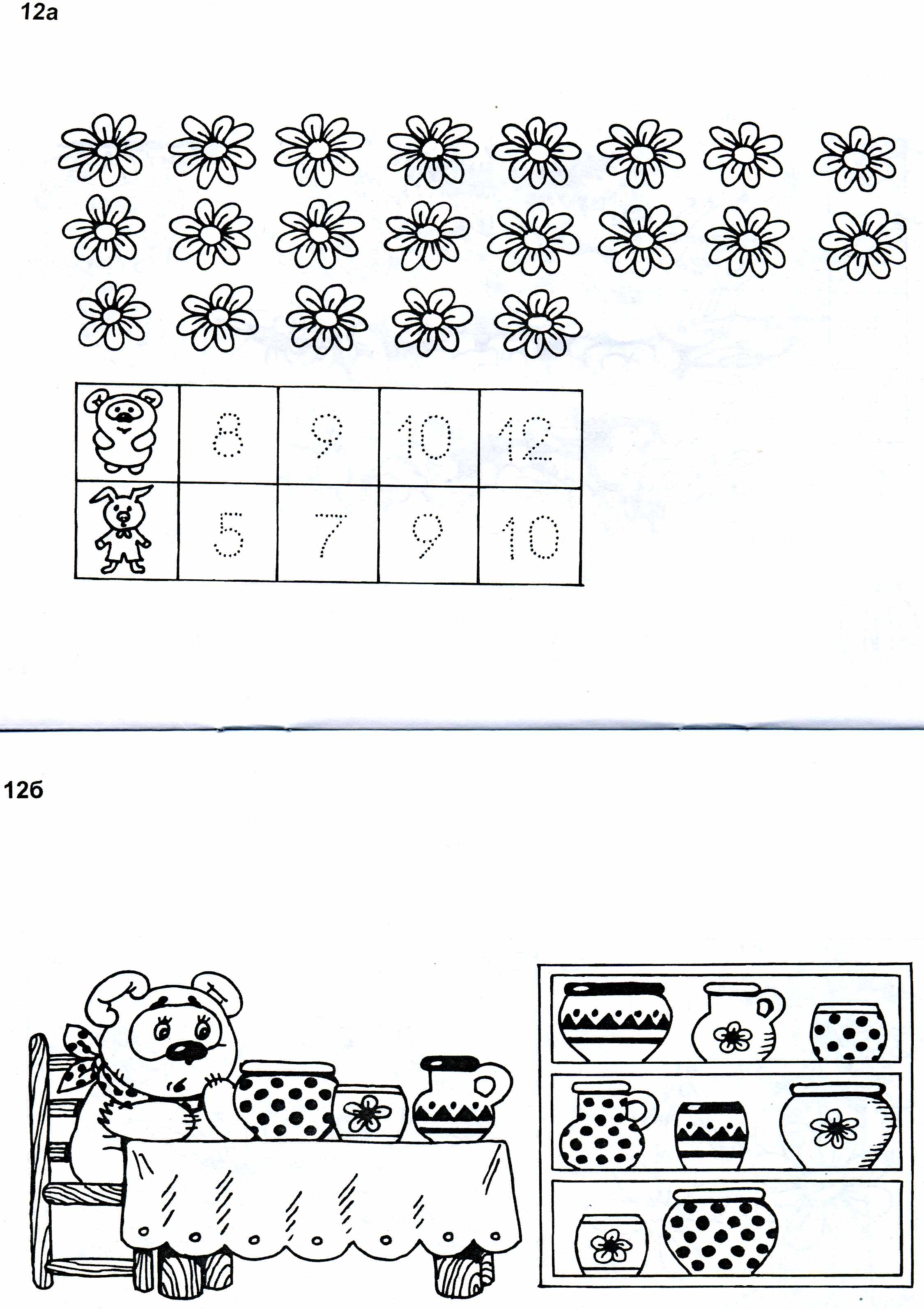 6
8
7
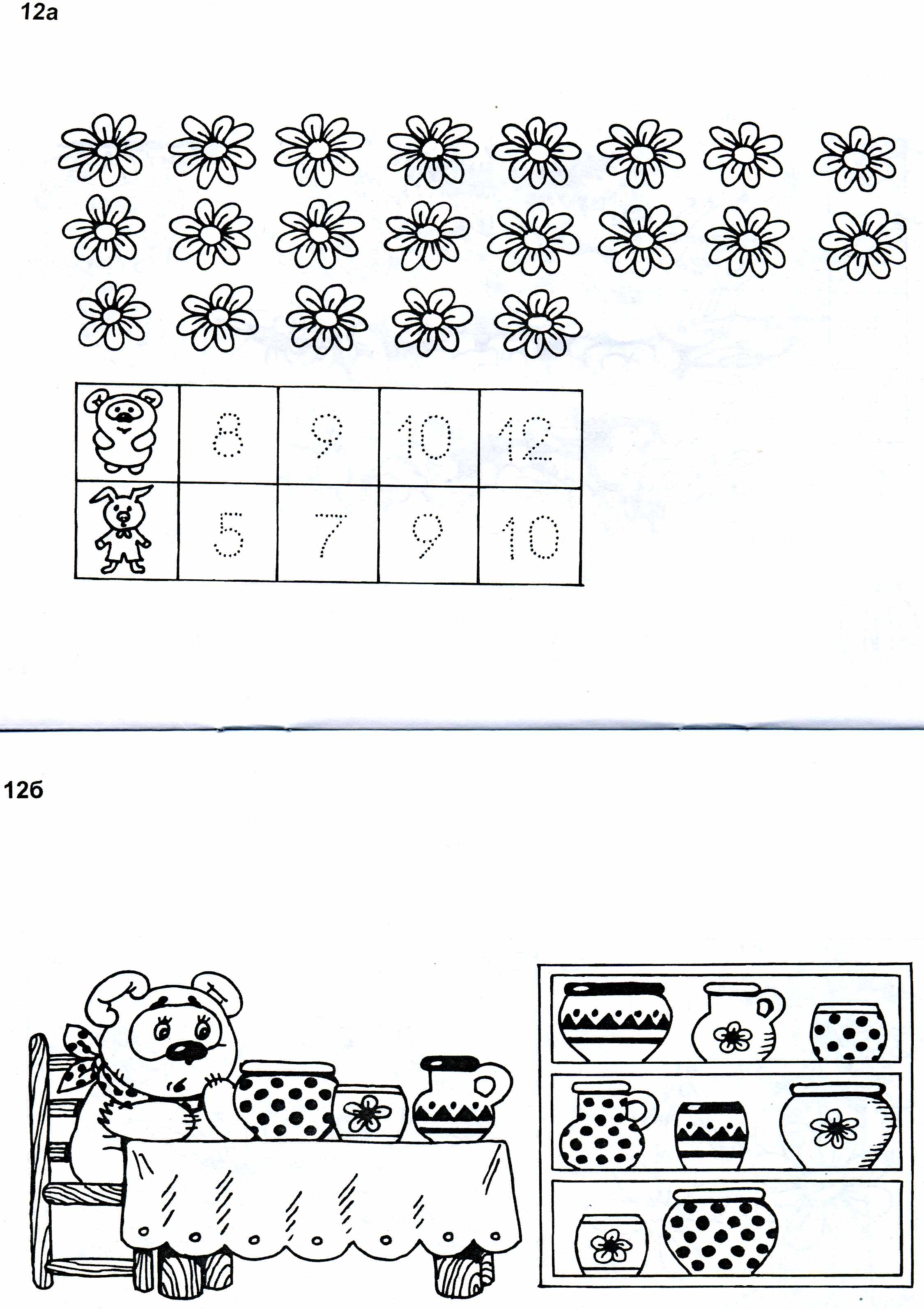 Почему так?
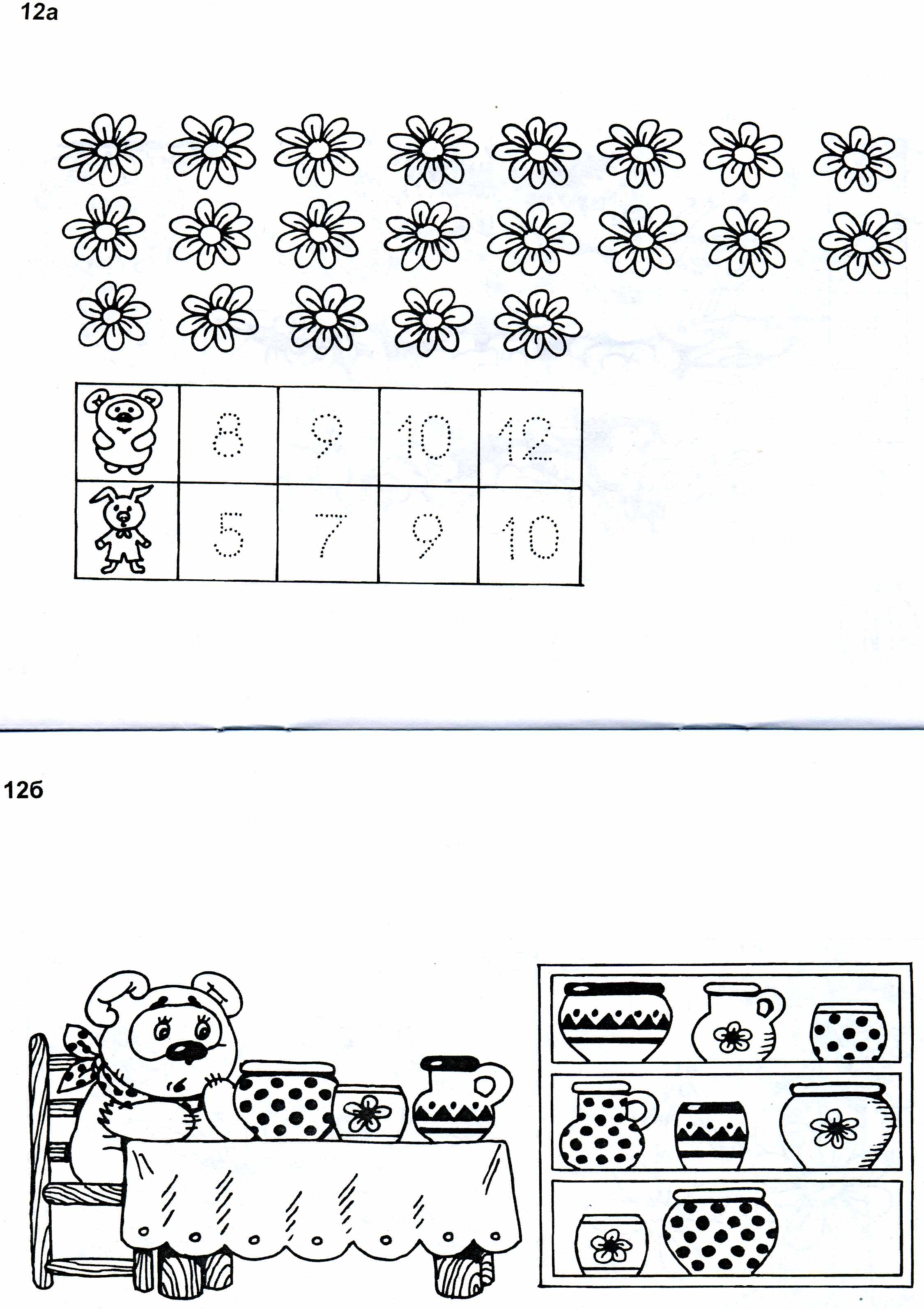 6
8
7
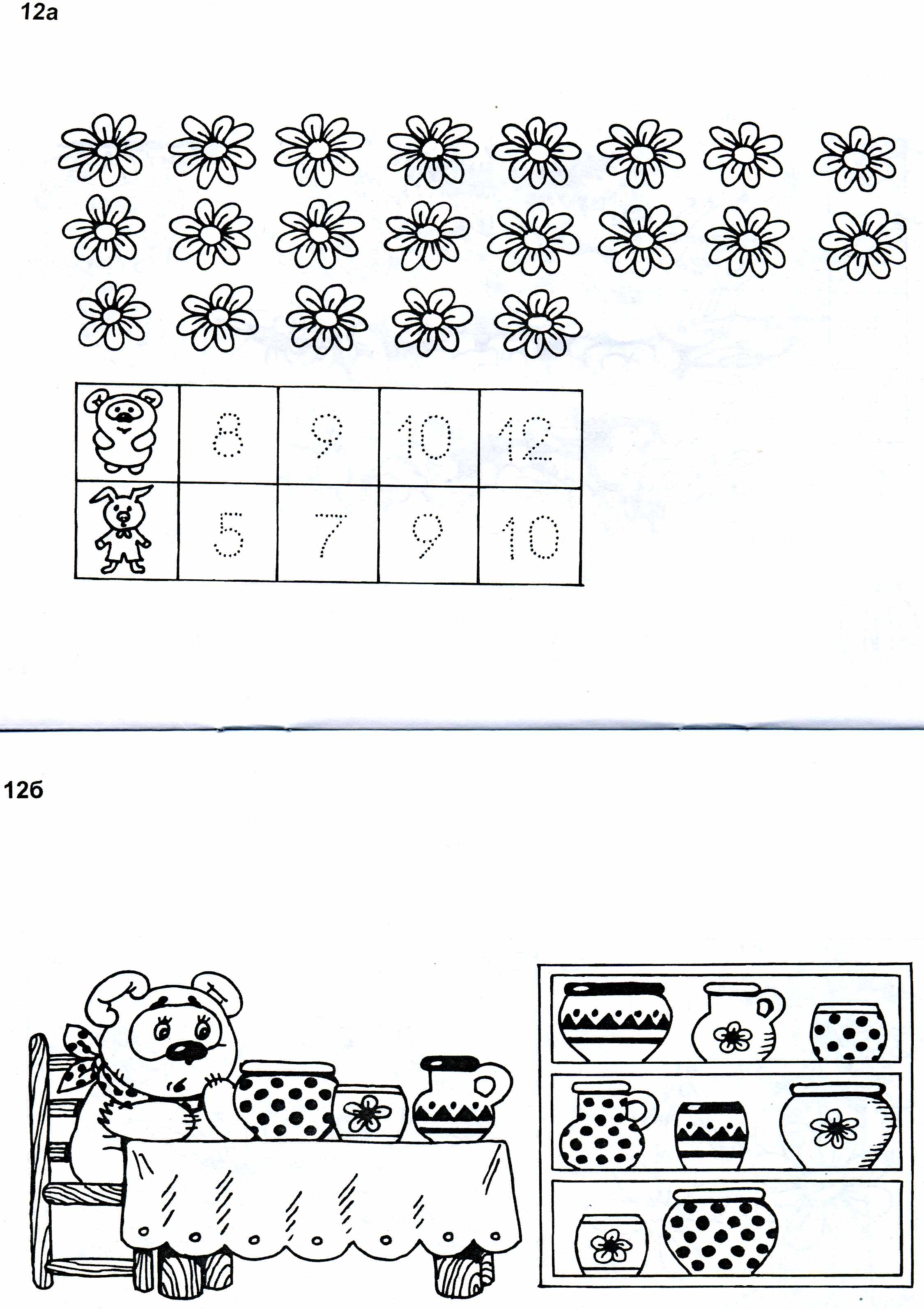 Раскрась самую короткую дорожку
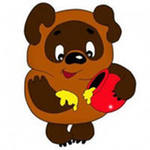 Раскрась самую короткую дорожку
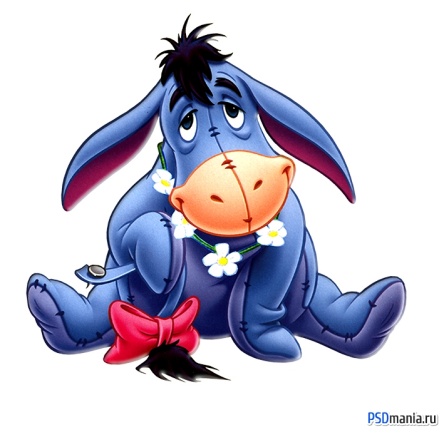 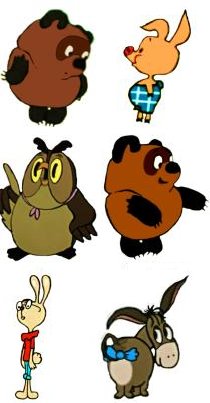 Сколько яблок у Винни?
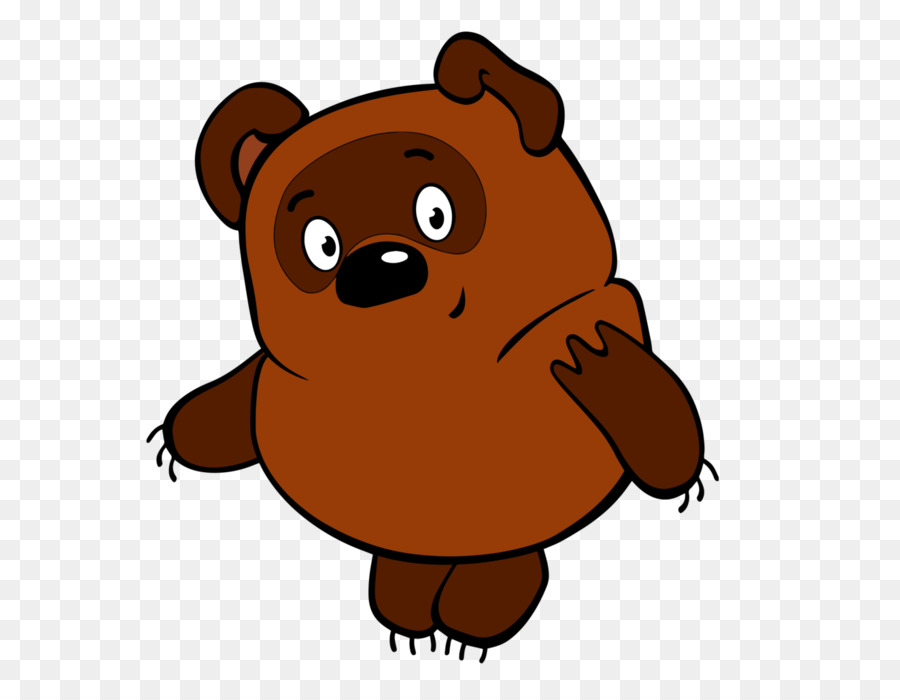 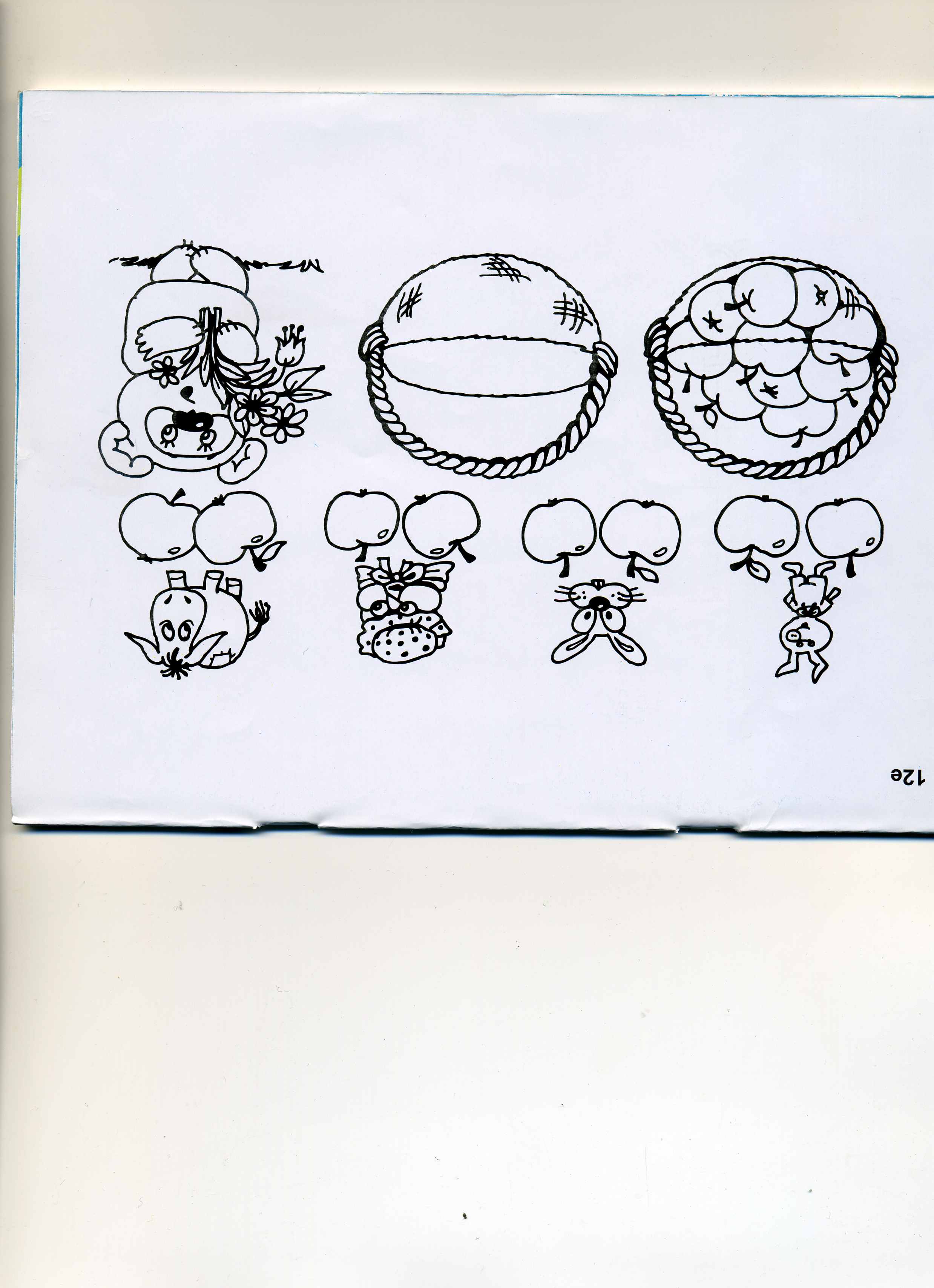 Сколько яблок у Винни?
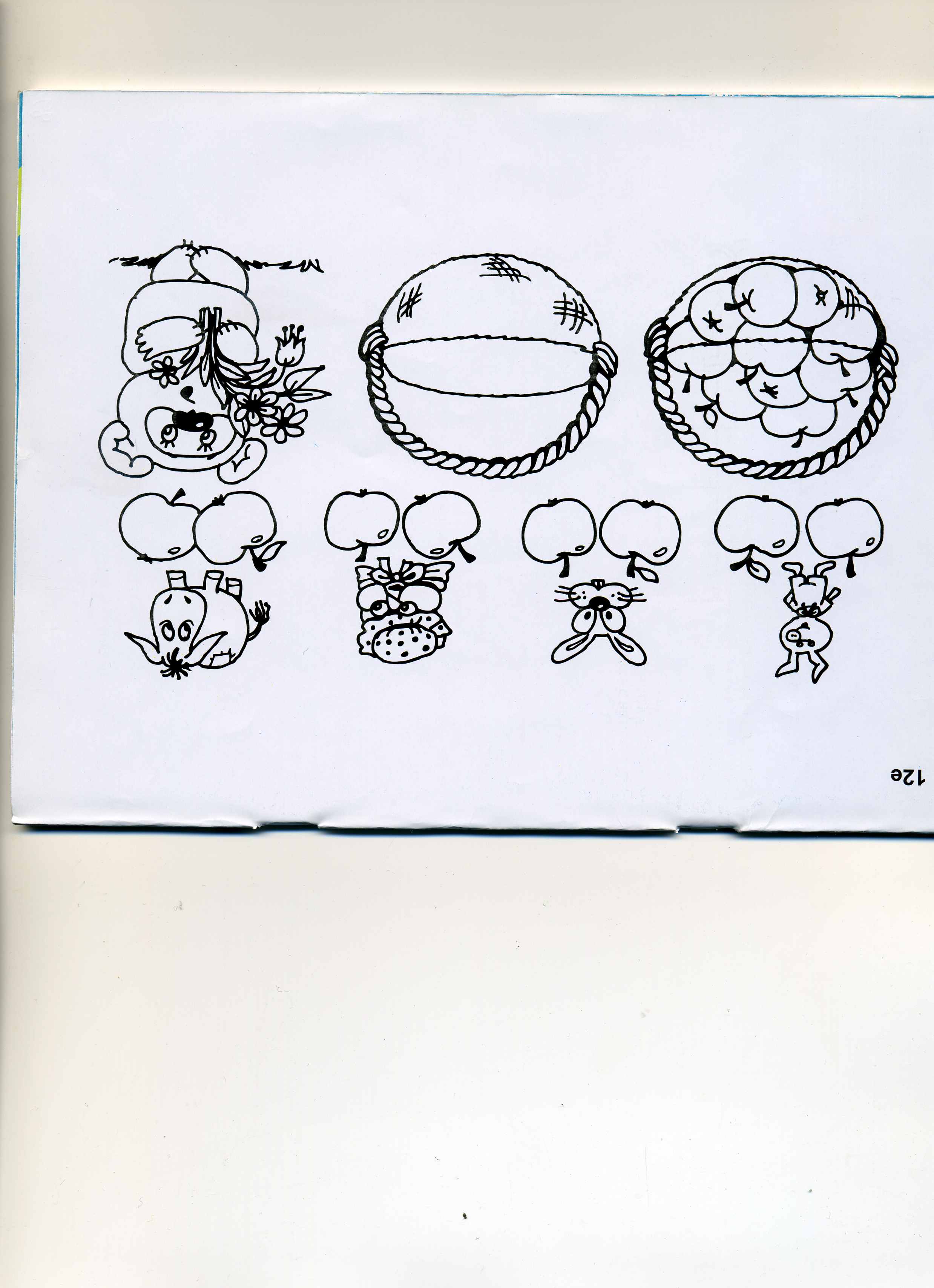 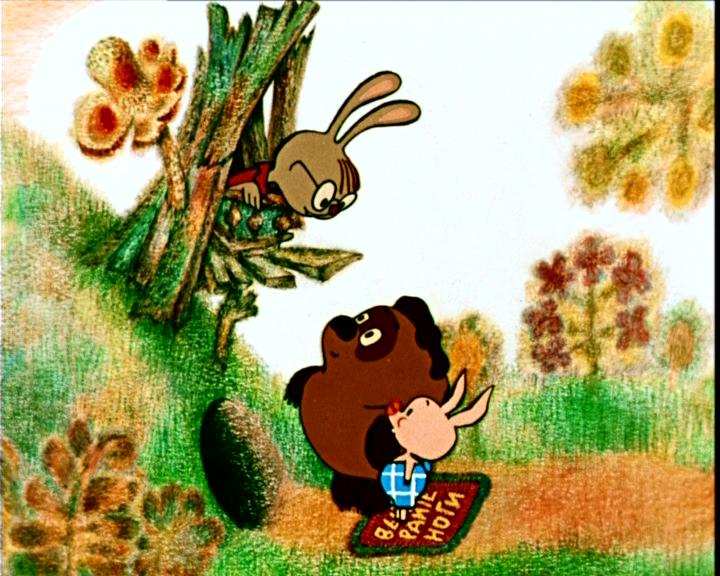 Молодцы!